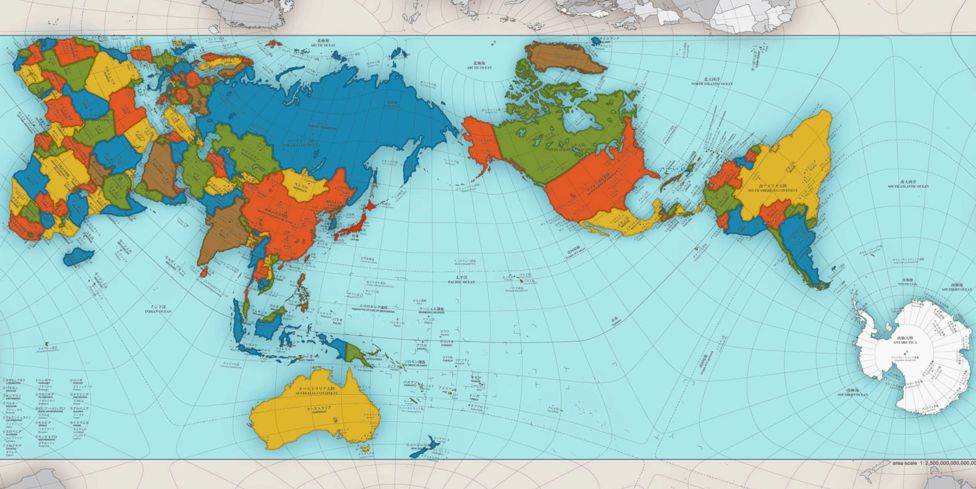 Elementos dos Mapas
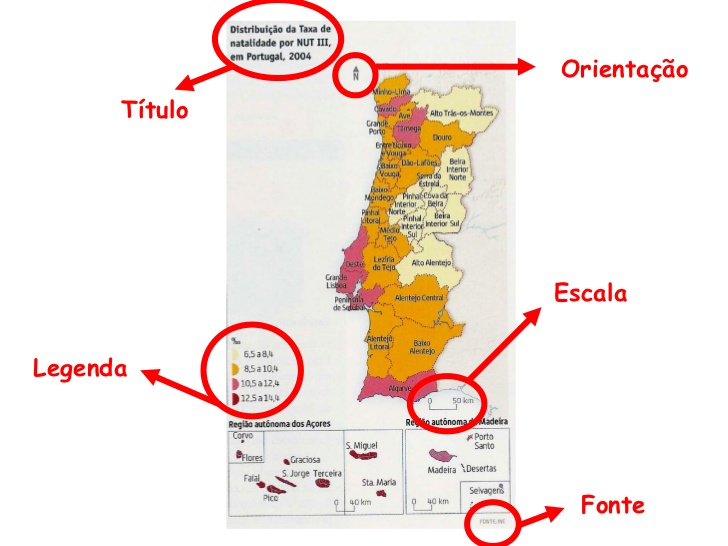 Elementos dos Mapas
Elementos dos Mapas
Símbolos: São os elementos figurativos para comunicar e entender os mapas. Os símbolos mais usados são as linhas, as cores e o grafismo Se organizam em legendas e são sistematizados em três grupos: pontual, linear e zonal.
Elementos dos Mapas
Pontual: Representam pequenas áreas  em relação a área total do mapa. Exemplos: igrejas em uma cidade; cidade em um país; pontos de ônibus em um bairro.
Elementos dos Mapas
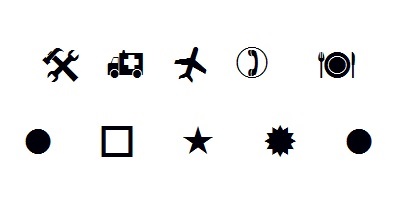 Elementos dos Mapas
Linear: São utilizados para representar objetos ou elementos de largura muito pequena, mas grandes em extensão. Exemplos: rodovias, rios e ferrovias. Um rio representado com diferentes espessuras pode significar que há variação de sua largura real.
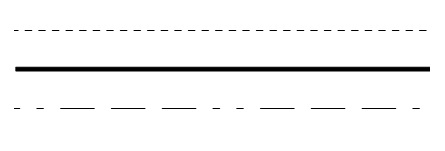 Elementos dos Mapas
Zonal: Os símbolos zonais são utilizados para representar objetos ou áreas de grande extensão com relação à área representada, unindo pontos de um local em que determinado fenômeno tem intensidade igual. São chamadas Isorritmas. Exemplos: reservas florestais, tipos de relevo, campos de cultivo, entre outros. Uma das mais utilizadas é a isoípsa, que interliga pontos de mesma altitude; é também conhecida como "curva de nível".
Elementos dos Mapas
Mapas - Estética
Marrom: usado em mapas de relevo, para designar altimetria, diferenças de altitudes das formas de relevo.

Verde: representa áreas ou objetos relacionados com vegetação - também usado em mapas de relevo, representa áreas planas. 

Azul: para representar águas tanto na superfície terrestre quanto nos mares ou oceanos - a tonalidade pode variar de acordo com a profundidade.

Branco: representa uma floresta limpa (árvores, mas sem vegetação rasteira).

Amarelo: representa áreas abertas (campos abertos, clareiras, etc.).

Preto: usado em nomenclatura (identificação de cidades, estados, países). Representa variados objetos artificiais no terreno: estradas, limites e fronteiras artificiais.
Tipos de Mapas
Mapas políticos: Registram as fronteiras territoriais, criações humanas, entre continentes, países, estados e até municípios.
Nesse tipo de mapa, é comum encontrarmos símbolos, como linha ( — ), para demonstrar fronteiras; e ponto ( • ), para indicar cidades.
Tipos de Mapas
Tipos de Mapas
Mapas físicos: Registram a superfície física da Terra. Destacam relevos e suas altitudes, rios, lagos  e as profundidades dos oceanos. Nesse tipo de mapa, os símbolos zonais e  as cores tem significado.
Tipos de Mapas
Tipos de Mapas
Anamorfose/Mapas estilizados: são mapas em que não há a representação fiel das proporções das diferentes áreas do espaço geográfico, alterando suas formas conforme as informações apresentadas.
Tipos de Mapas
Tipos de Mapas
Mapas Temáticos: enfatizam temas específicos e suas informações. Por exemplo, mapas econômicos que registram a atividade econômica de uma determinada área, extração mineral, produção agropecuária,  ou mapas demográficos que trazem informações como analfabetismo, taxa de fecundidade ou migrações internas. [7]
Mapas Históricos: representação  que informa sobre aspectos que aconteceram no passado e que são relevantes para objetivos determinados.
Tipos de Mapas
Mapas Temáticos: enfatizam temas específicos e suas informações. Por exemplo, mapas econômicos que registram a atividade econômica de uma determinada área, extração mineral, produção agropecuária,  ou mapas demográficos que trazem informações como analfabetismo, taxa de fecundidade ou migrações internas. [7]
Mapas Históricos: representação  que informa sobre aspectos que aconteceram no passado e que são relevantes para objetivos determinados.
Tipos de Mapas
Tipos de Mapas
Projeções
Projeções
Projeções
Projeções
Projeções
Escalas
Escalas
Escalas
Escalas
Exercício – Revisão I
(Espcex2011) A escala cartográfica que se apresenta sob a forma de um segmento de reta graduado é denominada Escala

a) Numérica.
b) Gráfica.
c) Equivalente.
d) Temática.
e) Topográfica.